آموزش همگانی همراهان
بیمارستان آیت اله طالقانی
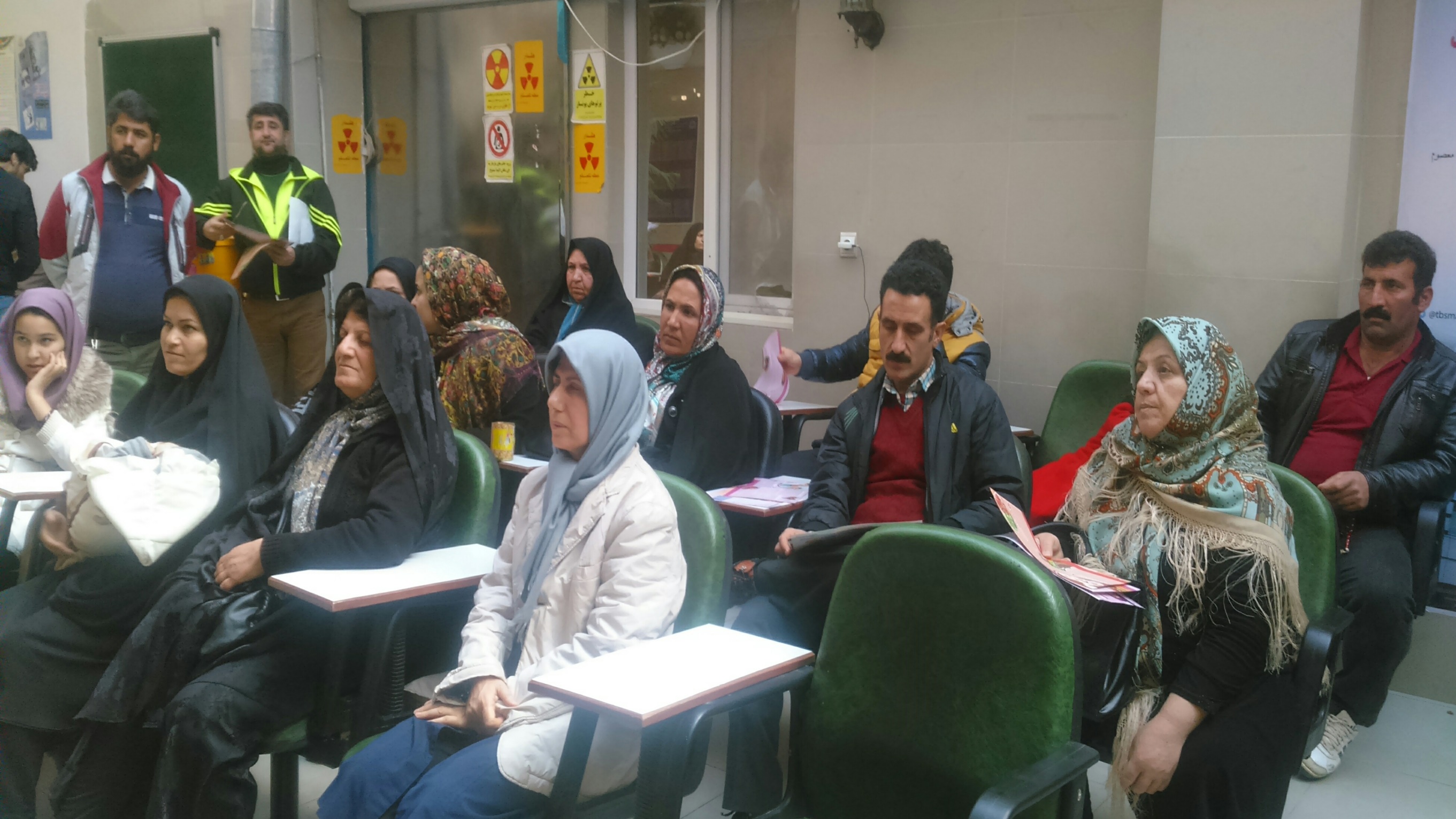 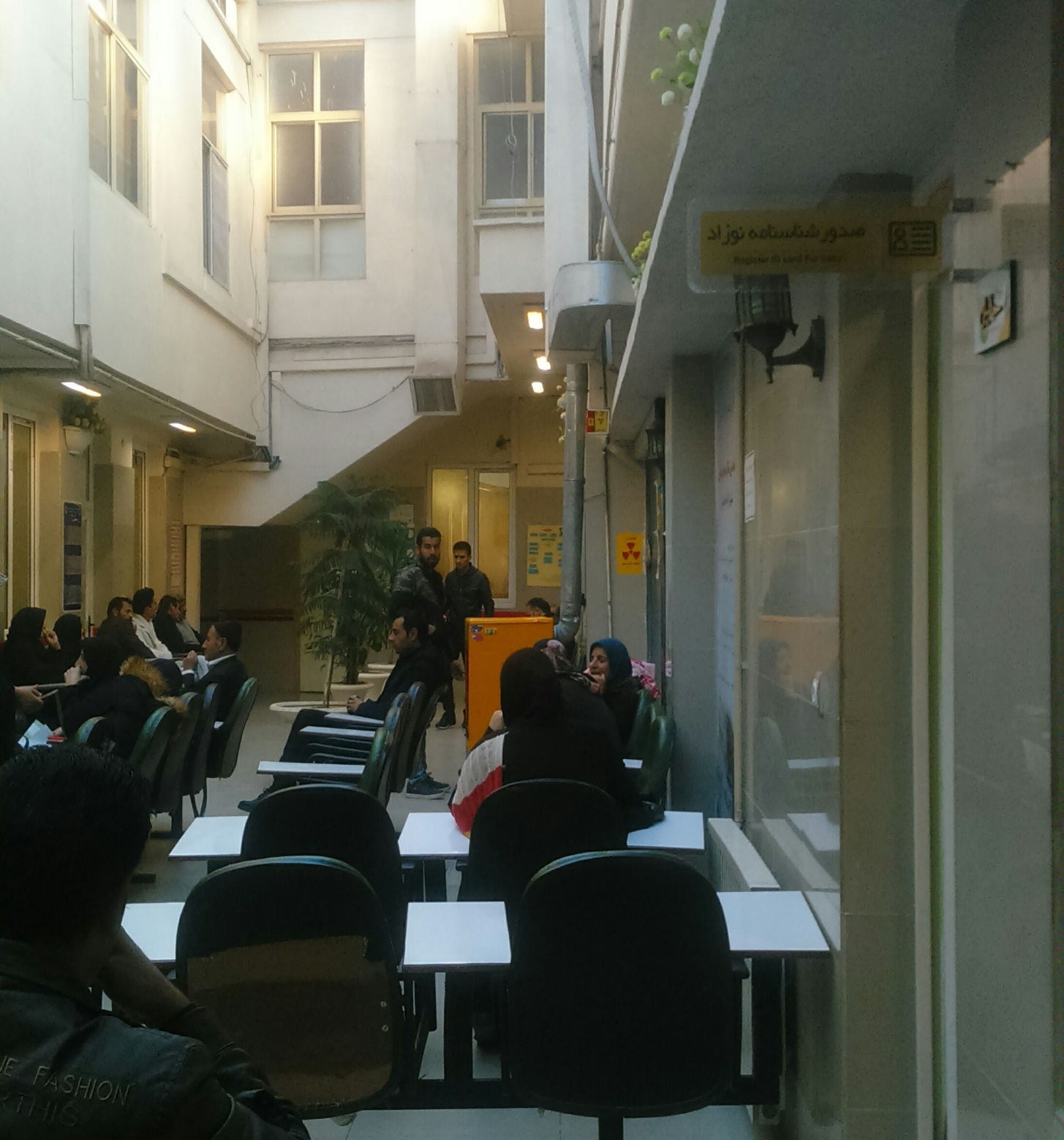 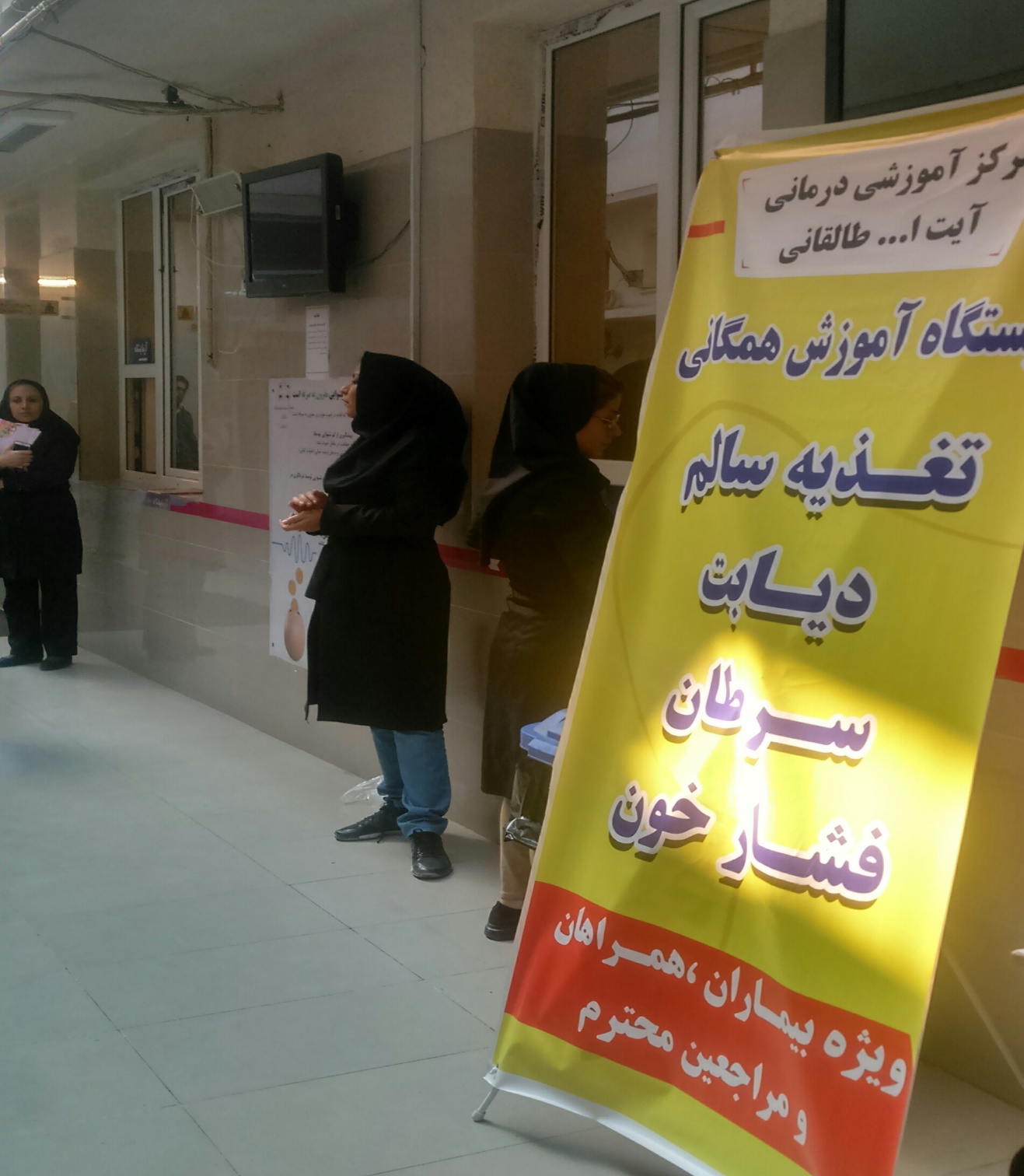 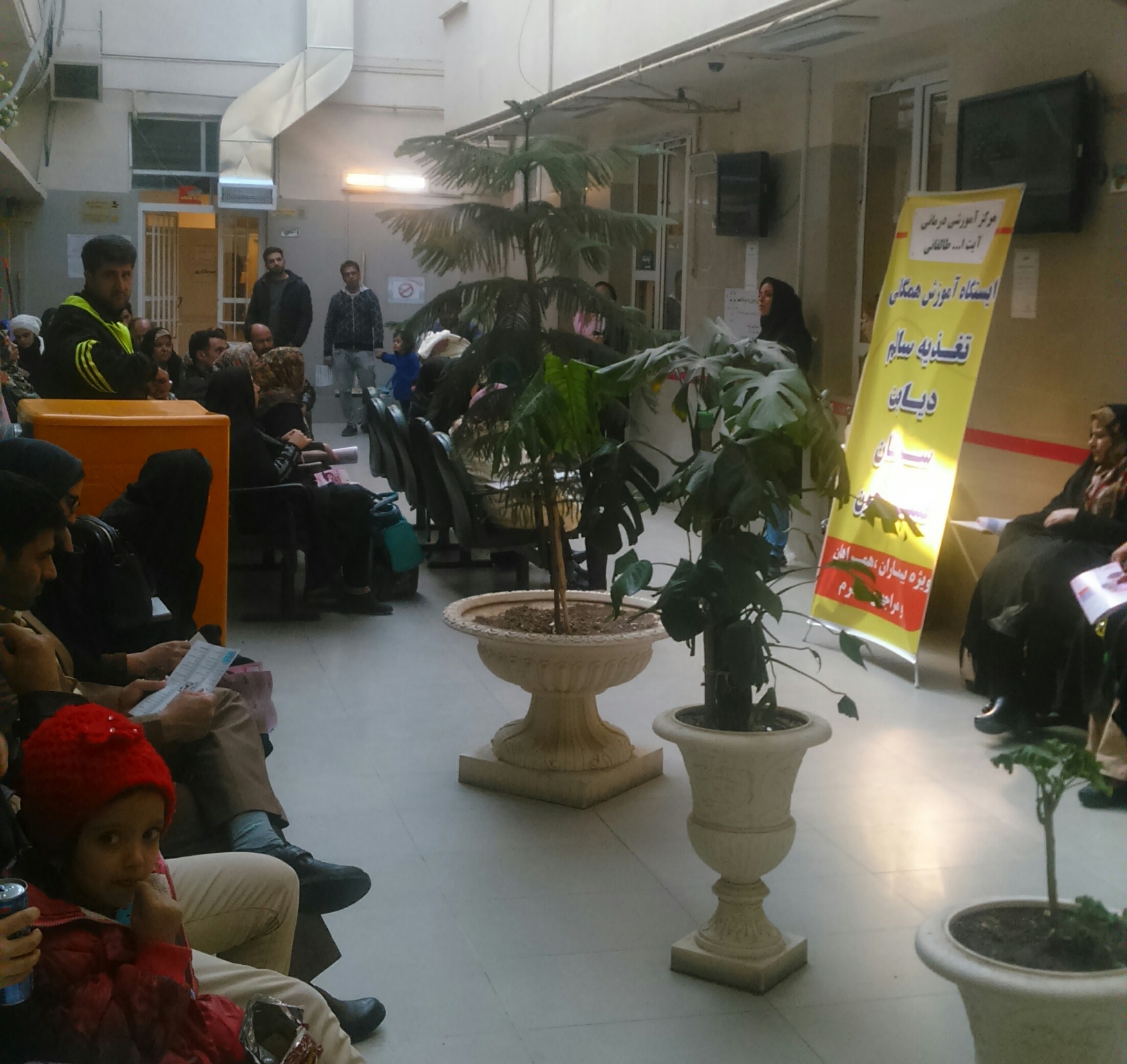 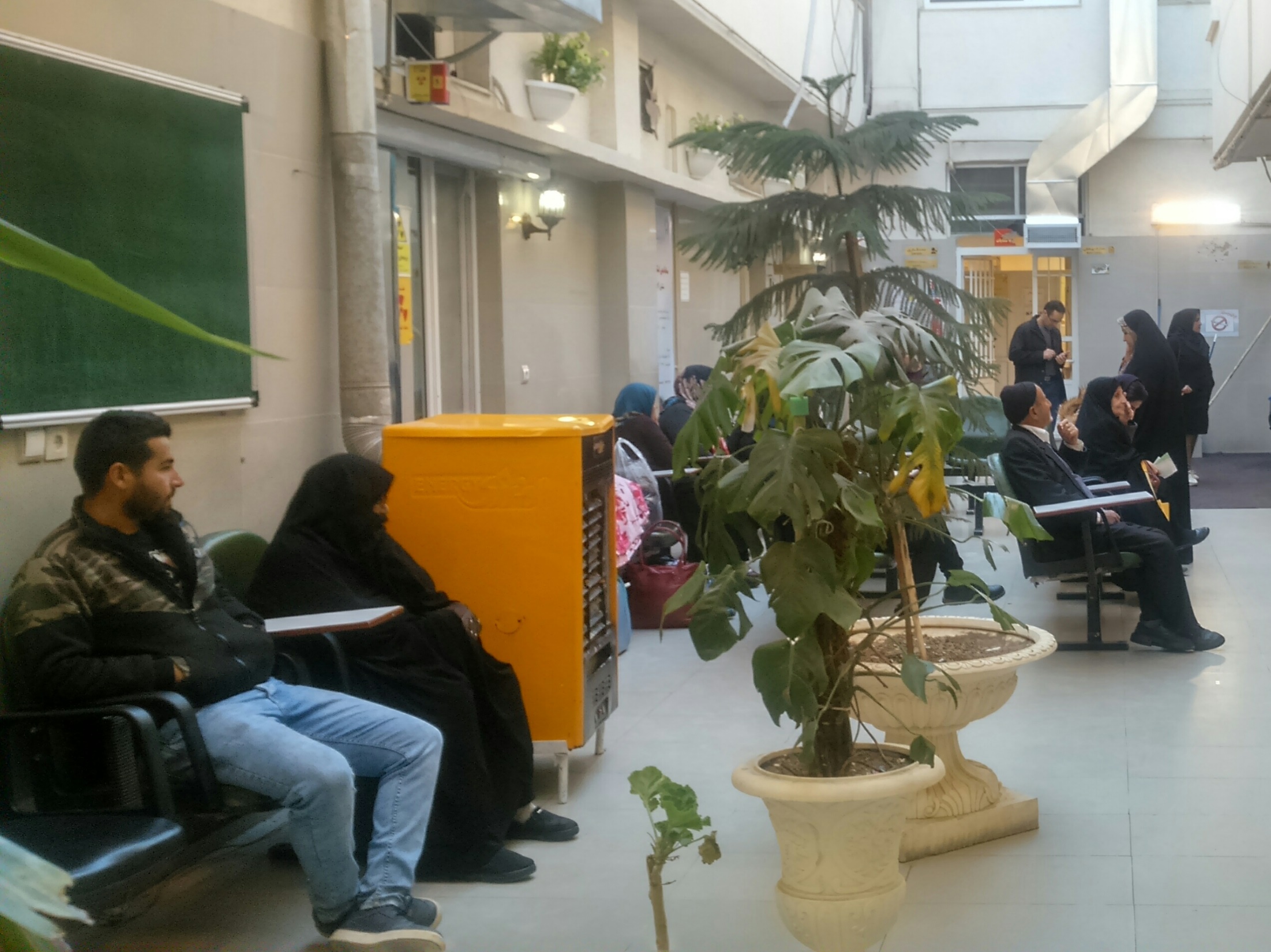 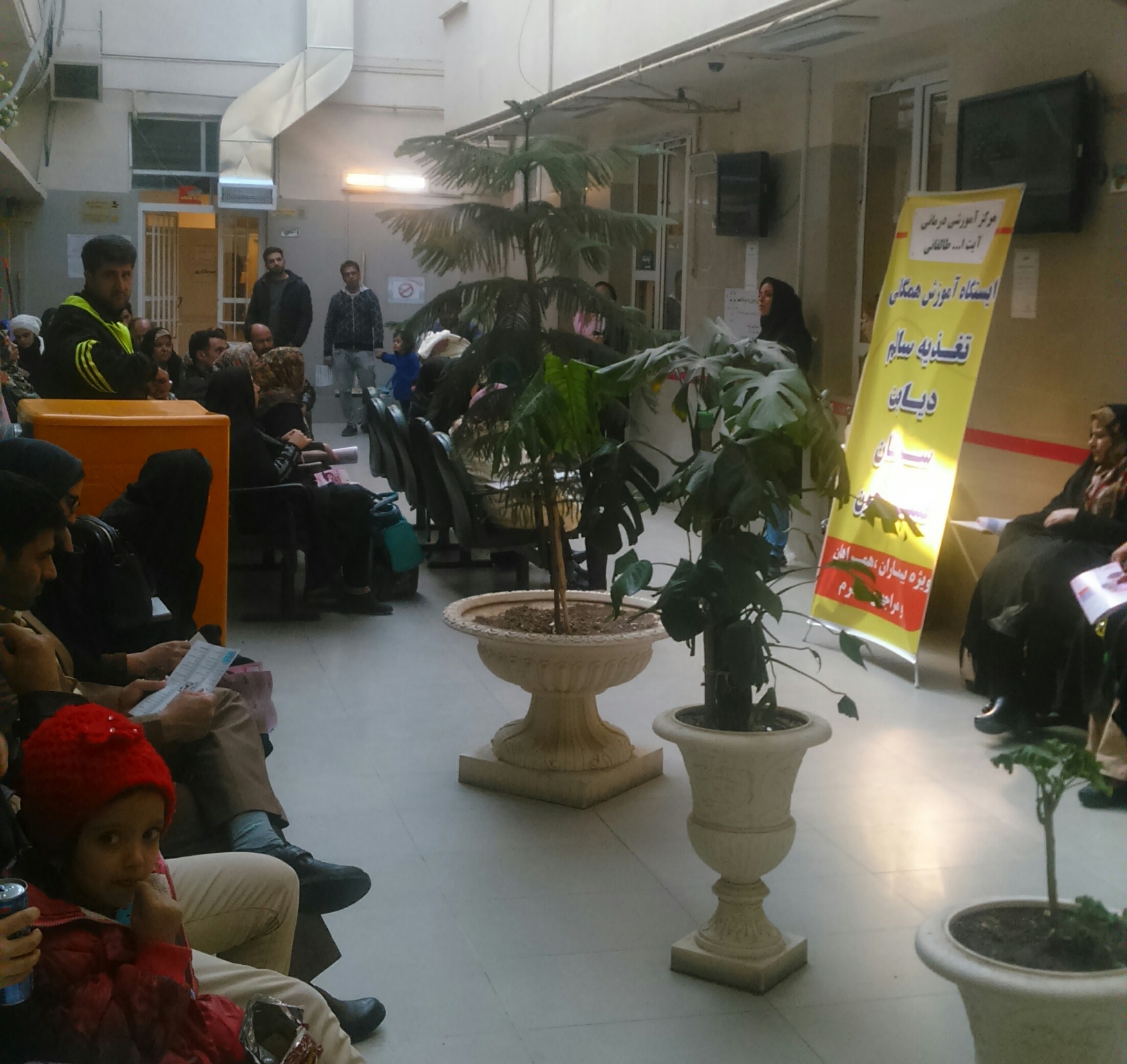